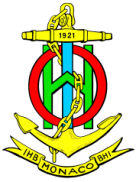 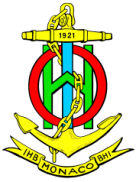 11th MEETING OF THE IHO INTER-REGIONAL COORDINATION COMMITTEE
INTER-REGIONAL COORDINATION COMMITTEE(IRCC11)

WENDWG REPORT
WEND Terms of ReferencePurpose
The purpose of the WEND Working Group is to advise IRCC to enable the highest societal value of Member State effort by: 
Facilitating a world-wide consistent level of high-quality, updated official ENCs through integrated services that support chart carriage requirements of SOLAS Chapter V, and the requirements of the IMO Performance Standards for ECDIS 
Reviewing options, and recommending actions, that expand the value of the Worldwide ENC Database to all marine data users applying data management principles.
9th WENDWG meeting Brest - Feb 19
ENC Coverage & Overlapping Issues
IHO ENC Catalogue
RENC Harmonisation & Distribution
Full Implementation of WEND Principles
Impact of New TORs & C2 Actions
Review & Update of WG Work Programme
WENDWG9 Report to IRCC11
Detail at IRCC11-07D1
Key AspectsENC Coverage & Overlapping Issues
Work continues to improve coverage & manage overlaps
RHCs encouraged to make own risk assessment of overlaps and then act
One year clock begins once overlapping issues reported to Producers
Starting with potential high risk cases
Key AspectsENC Coverage & Overlapping Issues (cont’d)
Port data coverage GIS algorithms not always robust.
Work underway by US NGA to provide modern World Port Index
Key AspectsIHO ENC Catalogue
Functionality improvements now operational.
Well done to all those involved!
Key AspectsRENC Harmonisation & Distribution
PRIMAR & ICENC providing excellent support to HOs & other users.
QC is vital work: RENCs need access to all ENC data to fulfil function.
Key AspectsRENC Harmonisation & Distribution (cont’d)
PRIMAR:  Innovation work supporting S100
ICENC:  Significant training components
RECC: EAHC Regional ENC Coordination Centre coming online
Key AspectsFull Implementation of WEND Principles
ENC scheme implementation varies regionally. RHCs have pragmatic approach to address.
INToGIS Phase II work completed.
Commissioning expected Jul/Aug 19 
Functionality to include actual cell coverage & AIS density
Great support from KHOA
Key AspectsFull Implementation of WEND Principles (cont’d)
Producers invited to provide agreement to their RENC to make CATZOC values available in INToGIS II additional layers.
Manager Mode only – available only to MS
Key AspectsImpact of New TORs & C2 ActionsWorkshop Sessions
Impact of new TORs:
Retain in WP those items previously anticipated as part of WG scope expansion
Inc licence management service (non mandated vessels)
Support to Seabed 2030
Key AspectsImpact of New TORs & C2 ActionsWorkshop Sessions (cont’d)
S100 Implementation Strategy (C2/30 & C2/31) & associated WEND-like principles
WENS:
Worldwide Electronic Navigation Services
US strawman positively received
Drafting Group established
More to follow after this presentation…..
Key AspectsImpact of New TORs & C2 ActionsWorkshop Sessions (cont’d)
WENDWG ToRs
Amendment proposed to support S100 based product implementation strategy
Key AspectsImpact of New TORs & C2 ActionsWorkshop Sessions (cont’d)
Elimination of Overlaps (IHO Res 1/2018)
No improvement in some regions
RENCs will enhance support to producers & RHCs
INToGIS II includes invaluable overlap checker
Need to full implemention of Res 1/2018 steps
IRCC Action Requested
Note that work continues by stakeholders to improve coverage and to manage overlaps.  [Para 4]
Encourage RHCs are to make their own risk assessment of navigational risk for ENC overlaps and to take action to manage these as required. [Para 4]
IRCC Action Requested (cont’d)
Reinforce the fact that the one-year “clock” to resolve overlaps should begin once the overlapping issues, starting with the potential highest risk cases, have been reported to ENC producers (Resolution 1/2018 – IHO CL 19/2018 refers). [Para 4]
Note that work is underway to improve data which in turn will improve ENC coverage assessments for port areas. [Para 5]
IRCC Action Requested (cont’d)
Commend IHO secretariat and all other stakeholders for delivery and improvements to the IHO ENC Catalogue. [Para 6]
Commend ICENC and PRIMAR for their ongoing support to the ENC producer and user communities. [Paras7, 8 & 9]
IRCC Action Requested (cont’d)
Encourage ENC producers to make available all ENC data (including exclusive data) to every RENC to facilitate quality control (overlapping checks, risk assessment etc). [Para 7]
Commend EAHC RECC for its progress in establishing its operations. [Para 10]
Encourage RHCs to continue timely provision to WENDWG of status reports on ENC coverage, availability and overlaps. [Para 11]
IRCC Action Requested (cont’d)
Commend KHOA and other stakeholders for their hard work in developing INToGIS Phase II. [Para12] 
Encourage ENC producers to provide their agreement, to their RENC, for making CATZOC values available in the additional layers of INToGIS II (Manager Mode only, available to MS only). [Para12]
Note that a consolidated draft set of WENS Principles will be presented at IRCC11 for discussion. [Para 14b]
IRCC Action Requested (cont’d)
Approve draft revision to WENDWG ToRs (as attached) that support an implementation strategy for S-100 based products, including S101 ENCs. [Para 14b]
Note that that time has come to start applying the different steps identified in the Resolution 1/2018 to be in a more robust position to evaluate effectiveness in the near future. [Para 14d]
IRCC Action Requested (cont’d)
Approve the proposed updated WENDWG 2019-20 Work Programme as given at Annex A and the continuity of WENDWG activities (WENDWG ToRs Art. 4.4 refers). [Paras 16 & 17]
Any Questions?